Atmosphère terrestre
Niveau L3:


Prérequis : 
Thermodynamique 
Statique des fluides 
Optique ondulatoire :
Diffraction de Fraunhöfer 
Critère de Rayleigh
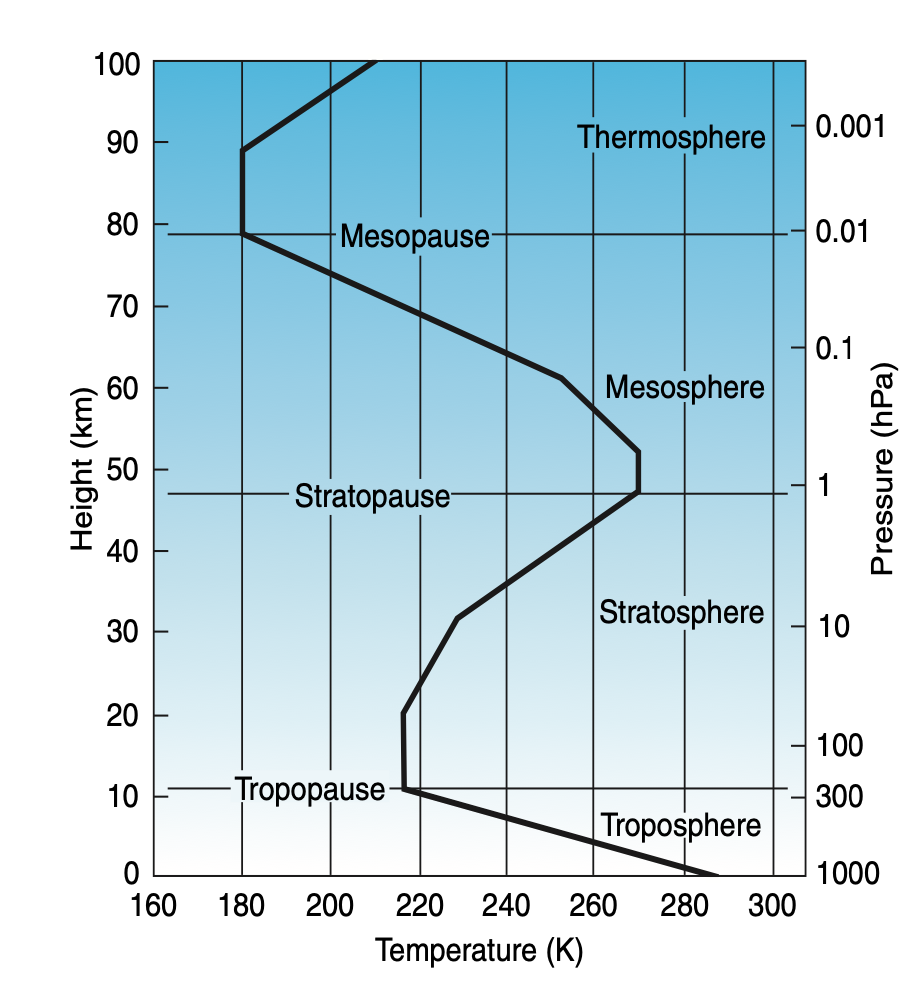 Contient la majorité de l’ozone 
Très stable 
échange par rayonnement (absorption des UV par l’Ozone)
11 km d’altitude 
Contient environ 80 % de la masse de l’atmosphère
Bien mélangée
Gradient adiabatique sec :
Pourquoi un modèle adiabatique ?
1) bon isolant thermique : peu d’échange par conduction > négligeable (sauf au voisinage de la CLA)
2)Echange de chaleur par rayonnement assez faible dans la troposphère (sauf CLA) 
3) On raisonne ici sur l’air sec 
4) échange de chaleur beaucoup plus lent que l’équilibre de la pression
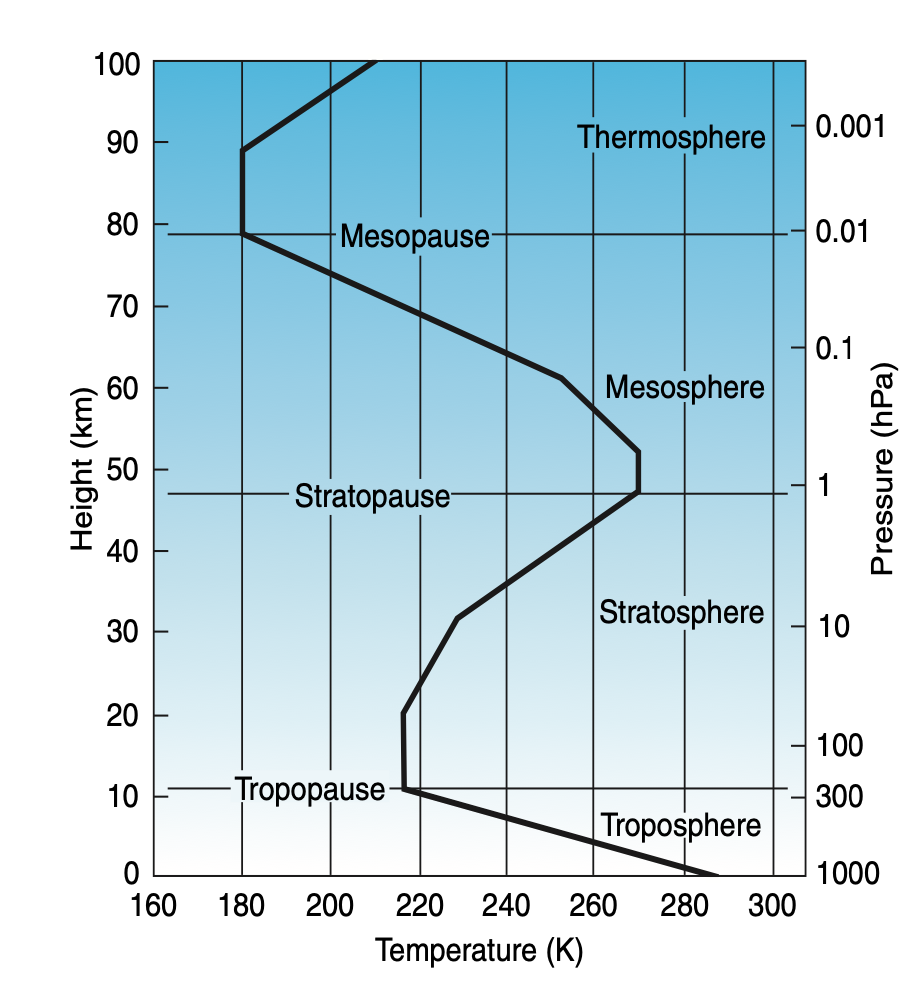 Instabilité convective
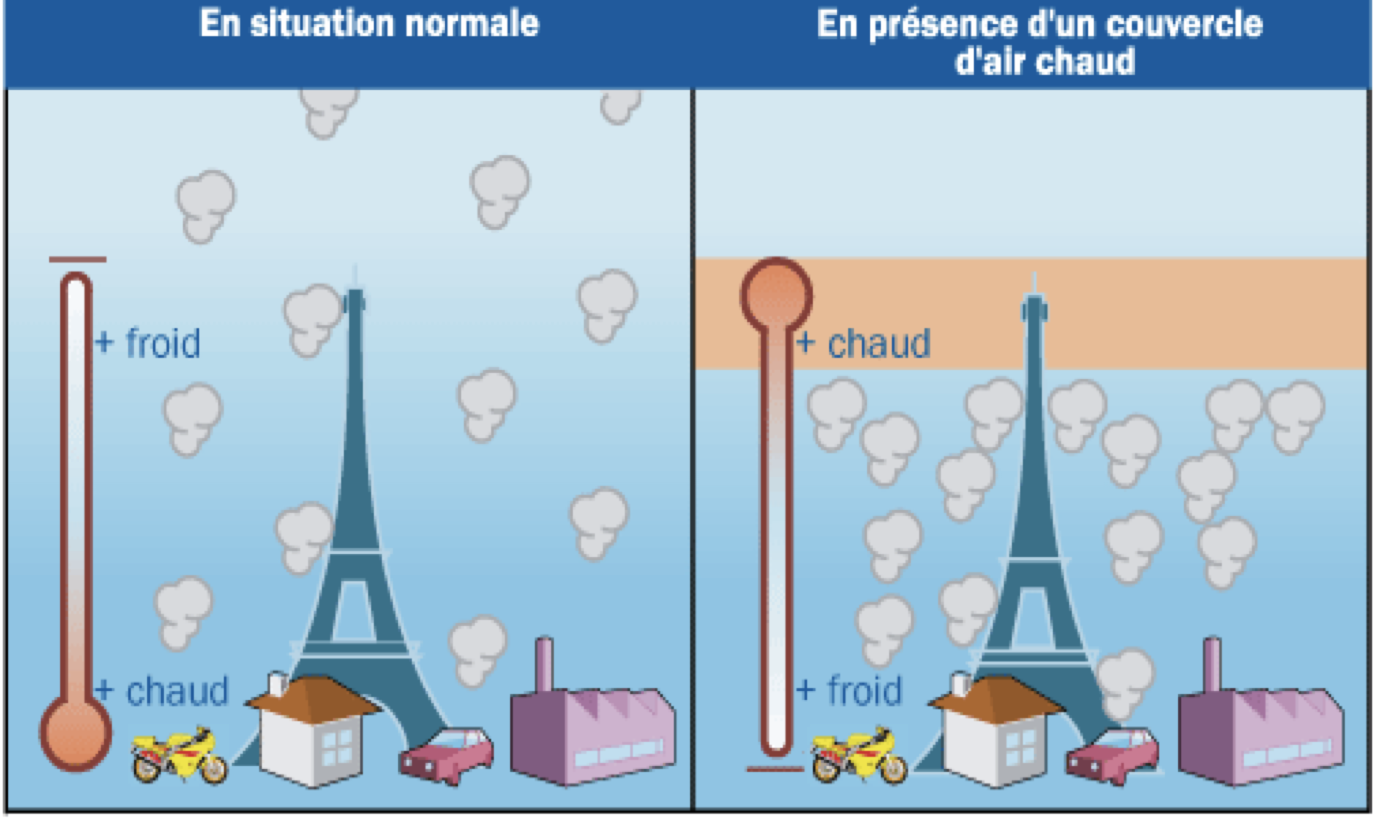 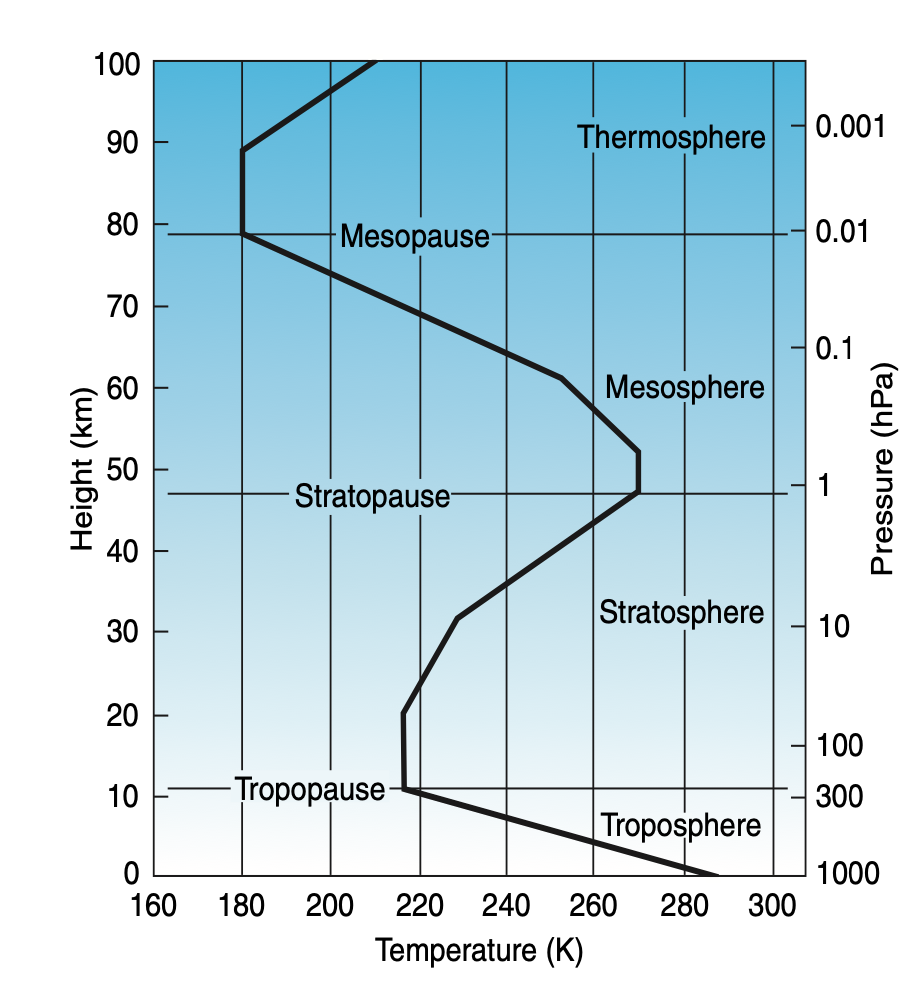 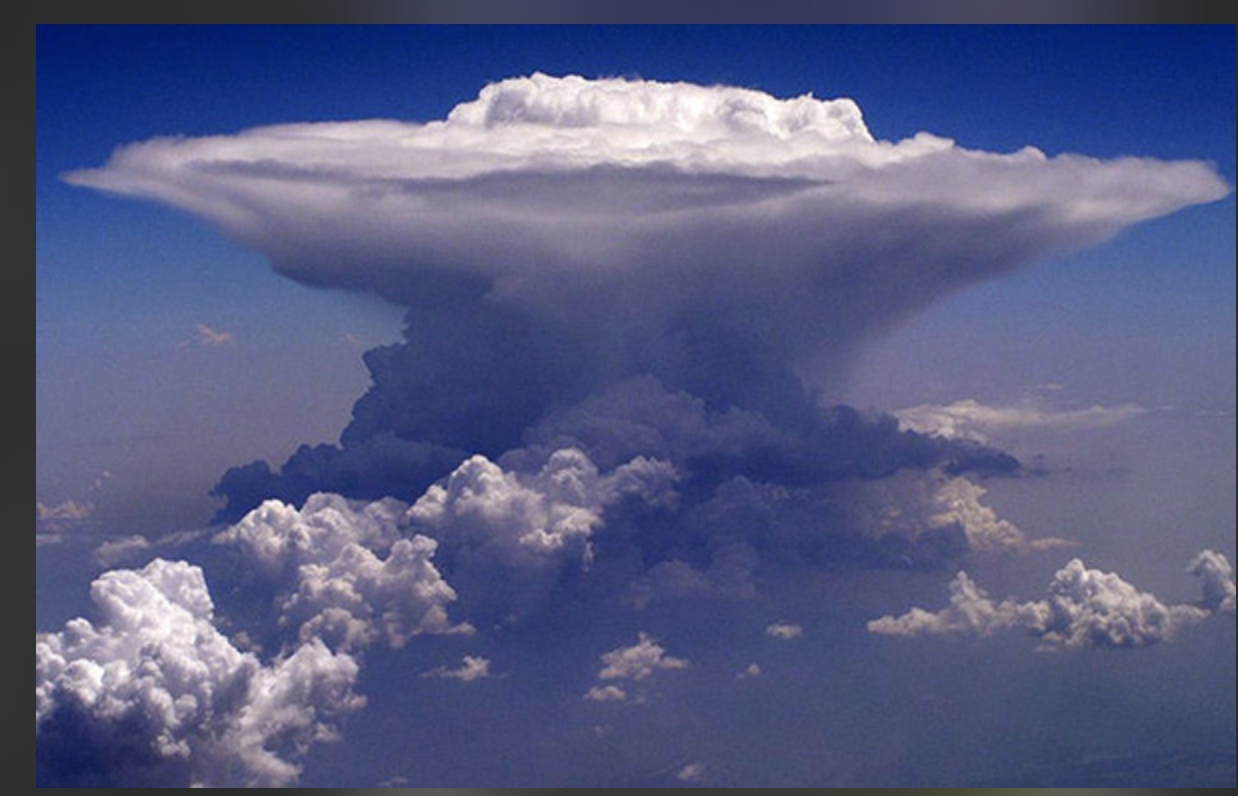 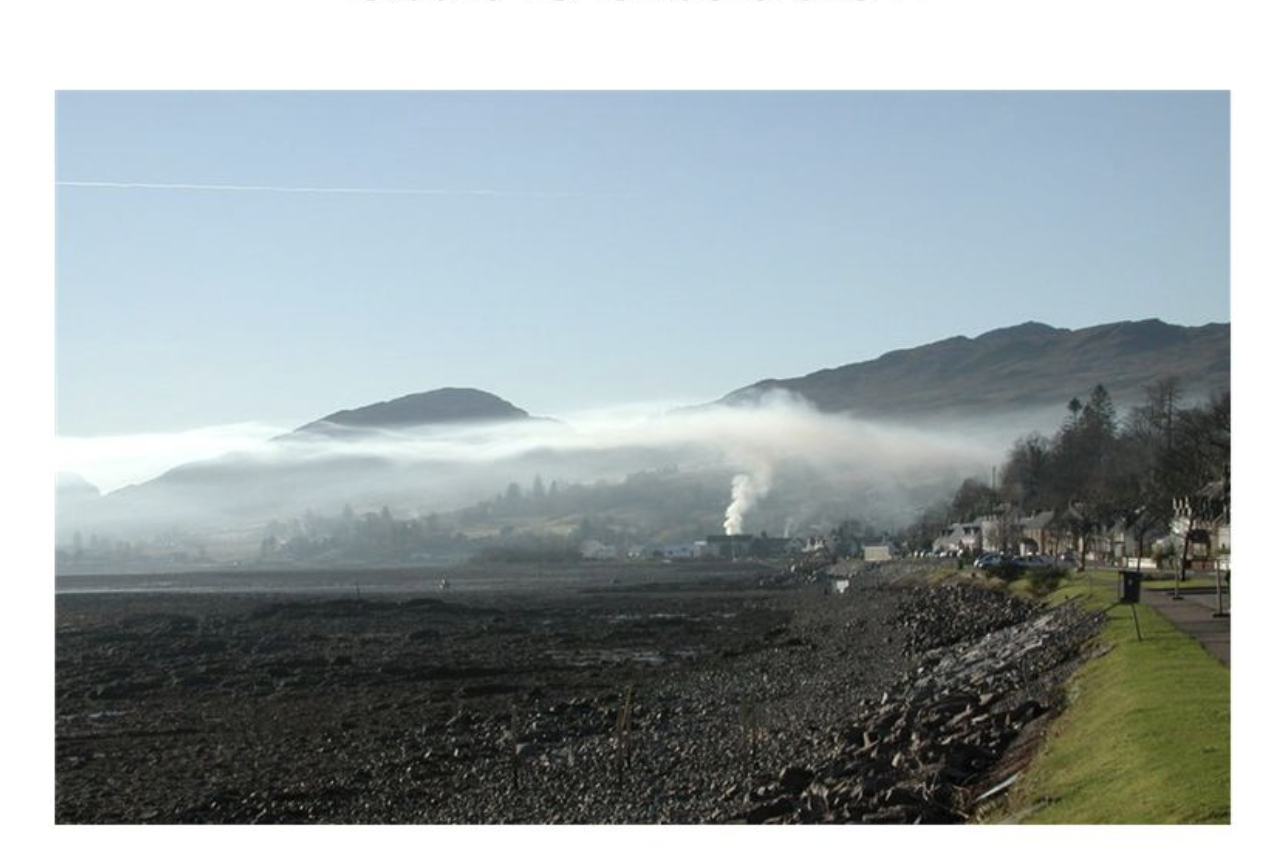 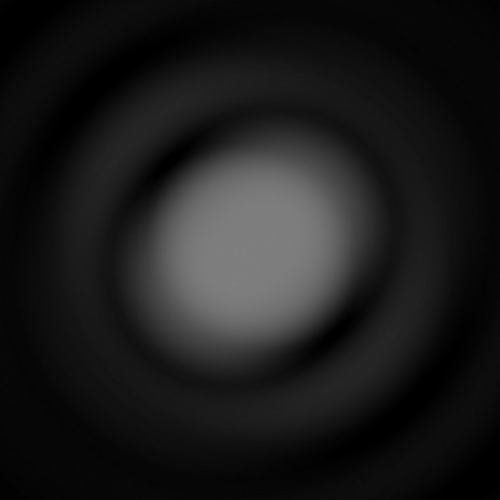 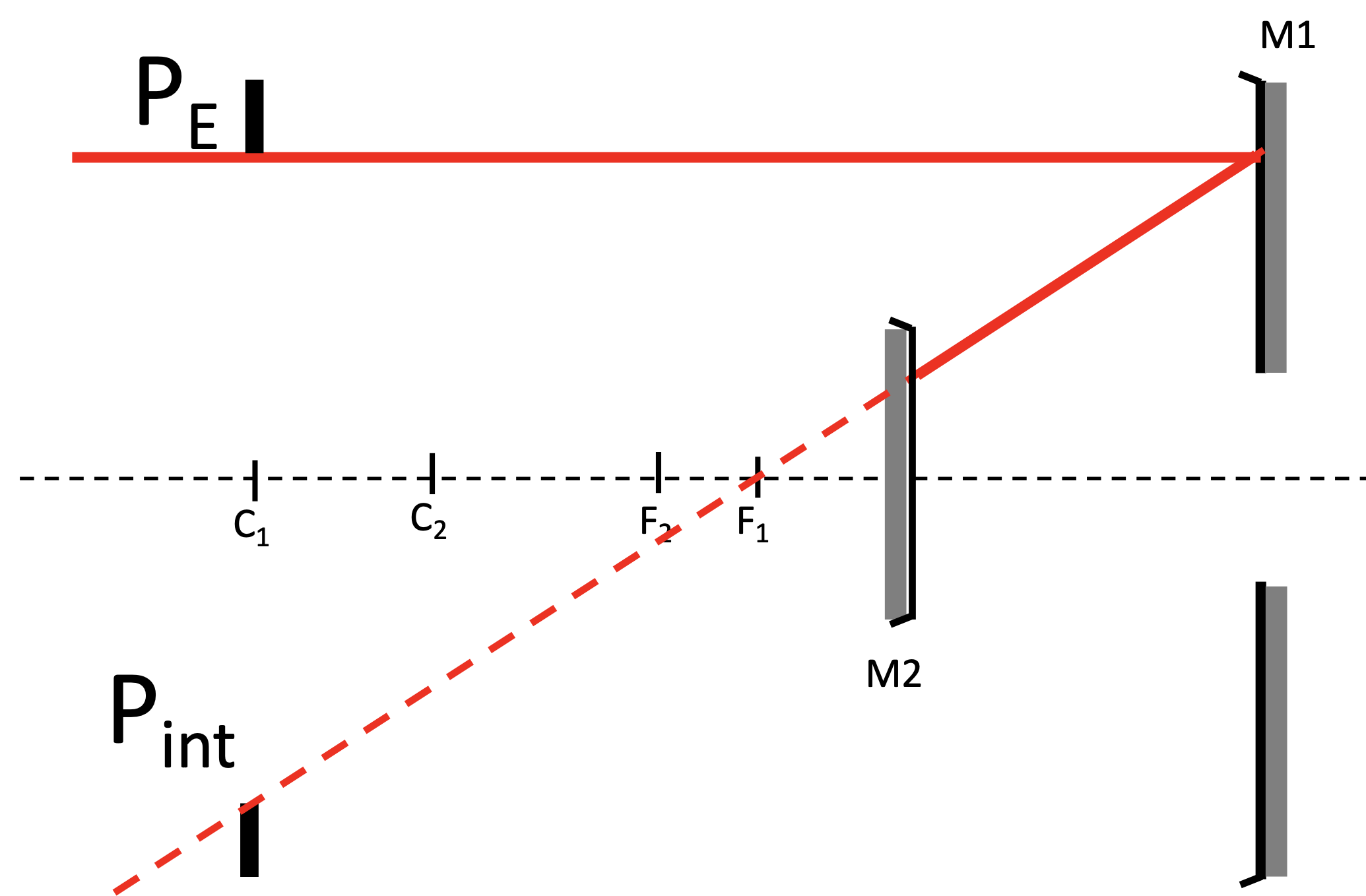 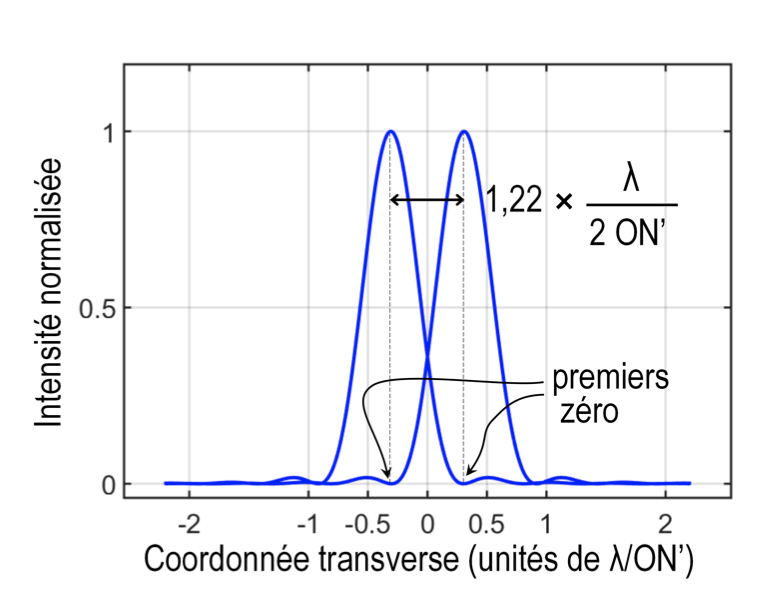 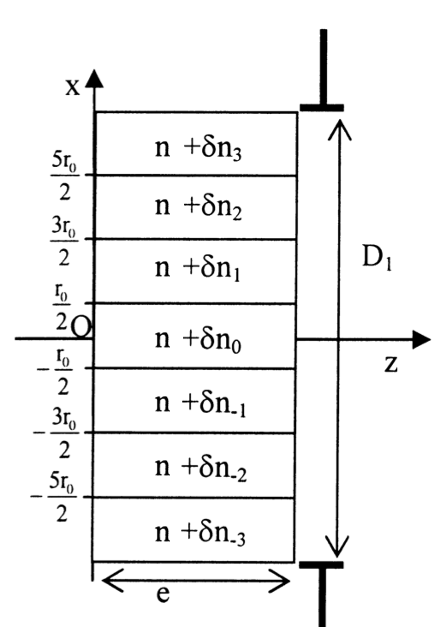 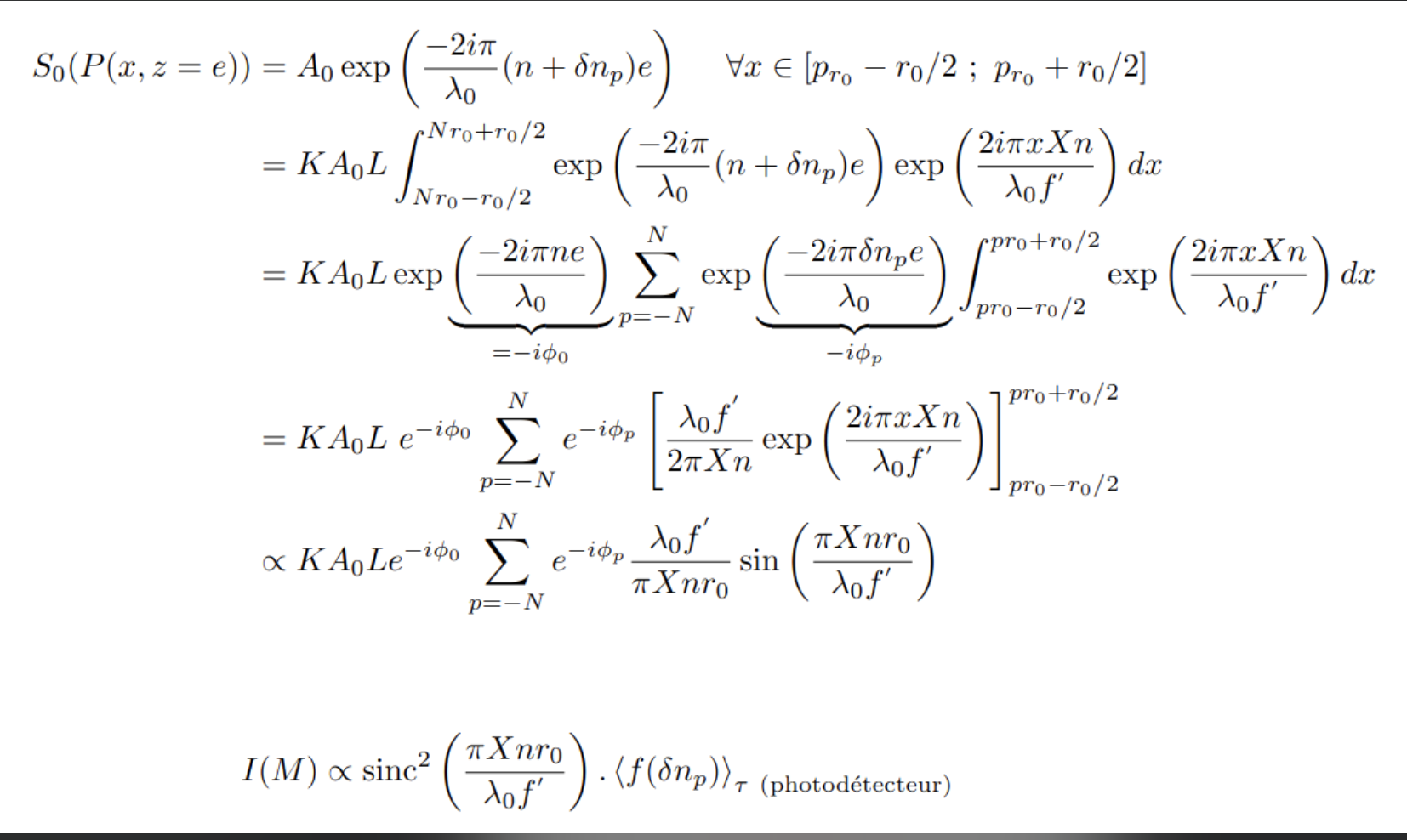 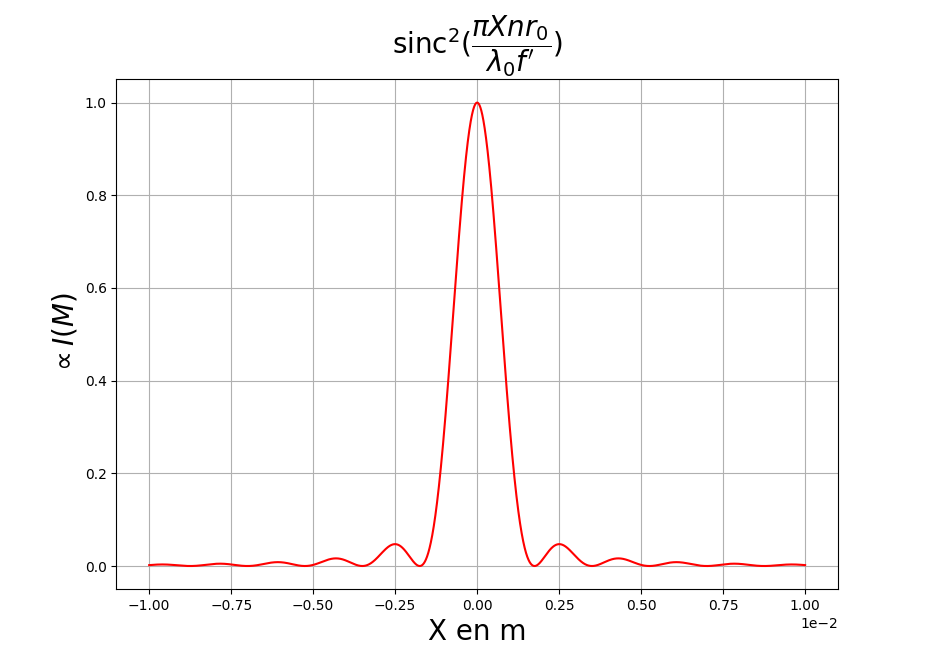 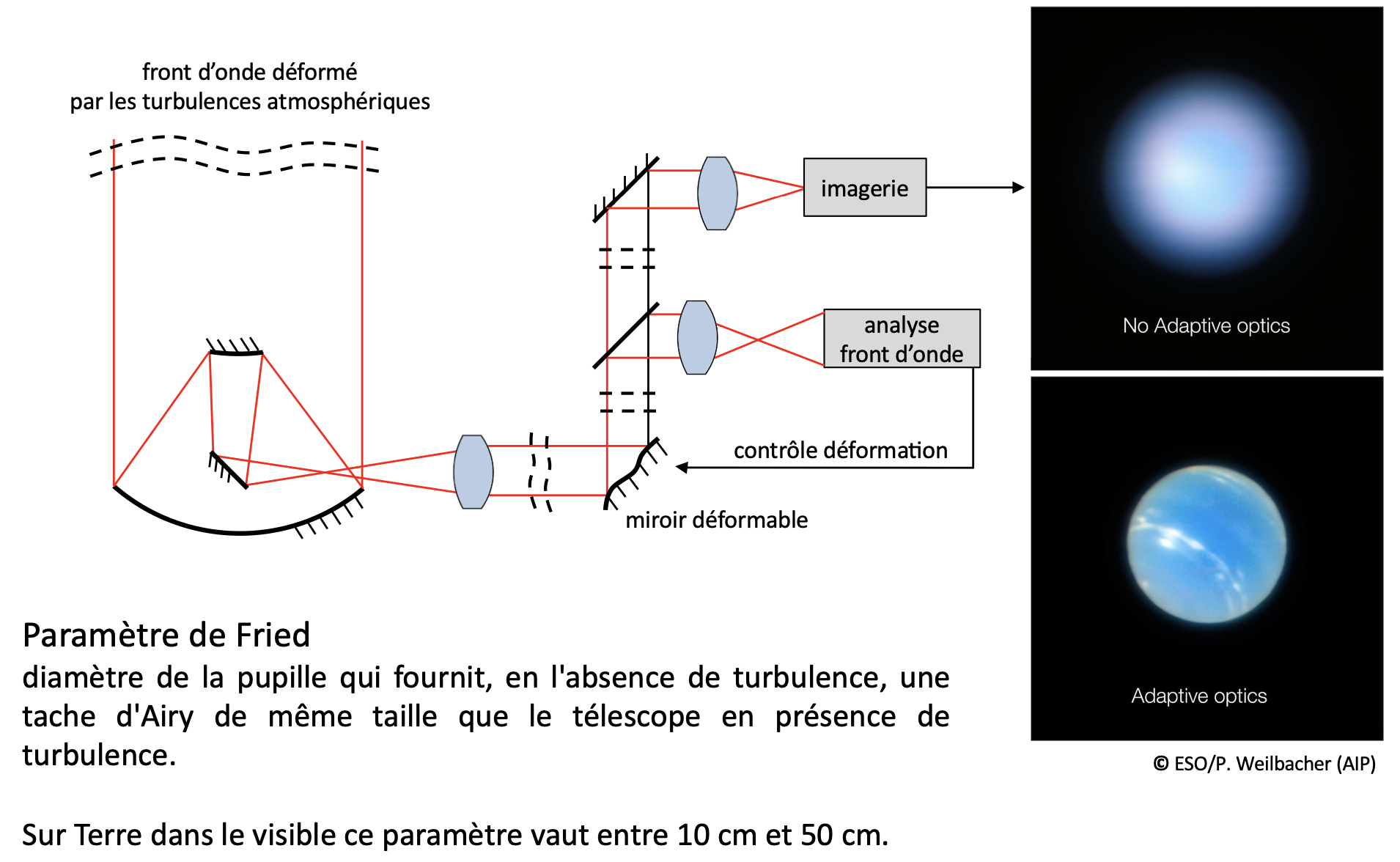 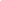 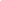 Analyseur de front d’onde : Shack-Hartmann
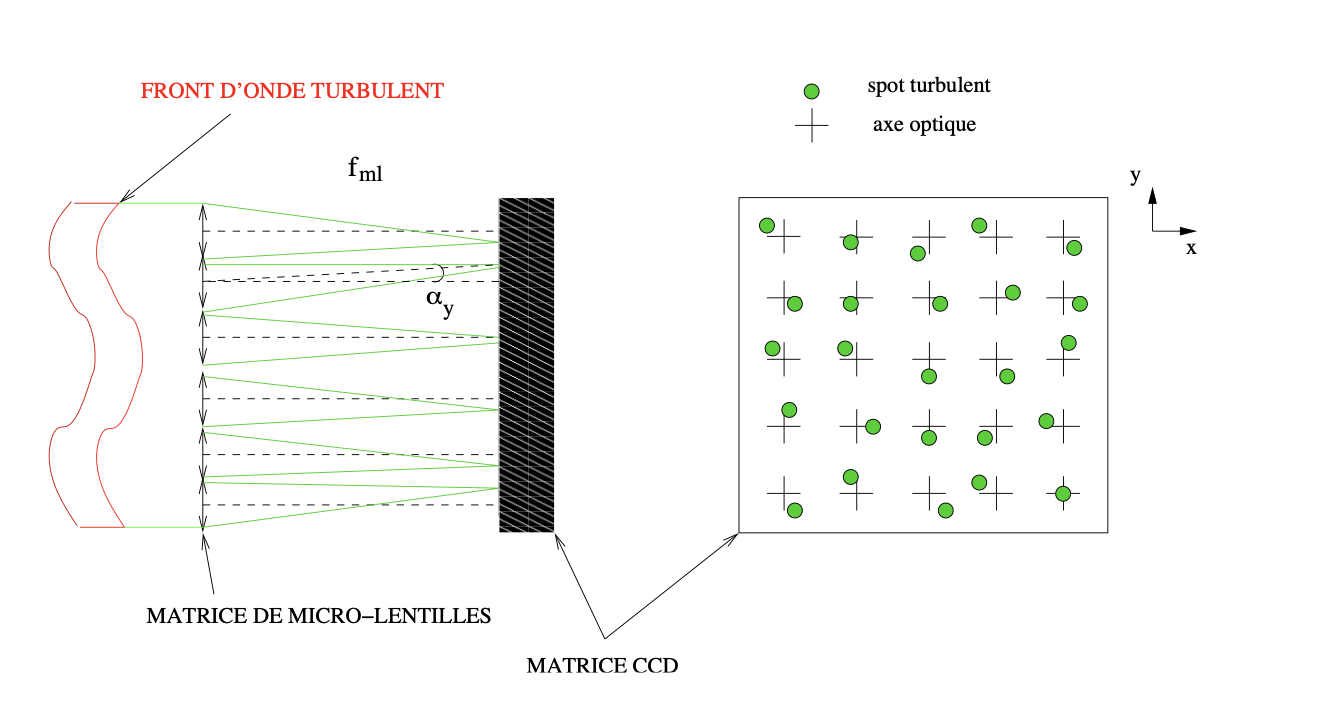